Progress Presentation
By; Joseph Rivera & Alia Al-Maitah
Android Studio, ARCore, and Unity
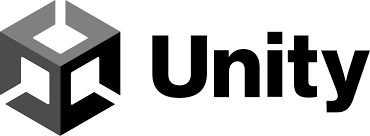 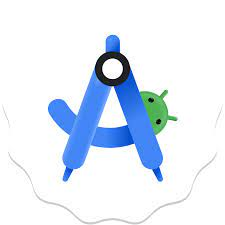 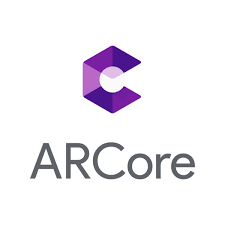 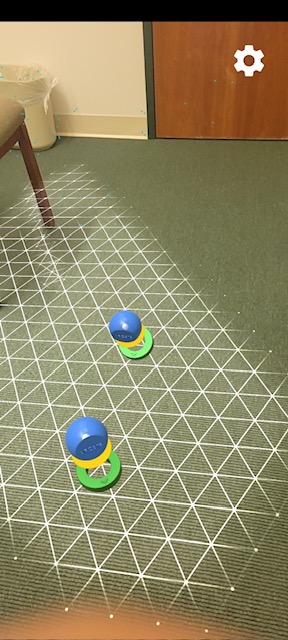 App Development
Developed a template application in Android Studio using Augmented Reality and Object Detection
Working on implementing Unity into our Android Studio template application 
ARCore is used to help establish the necessary features needed for AR in Android Studio
HuskyLens AI Camera
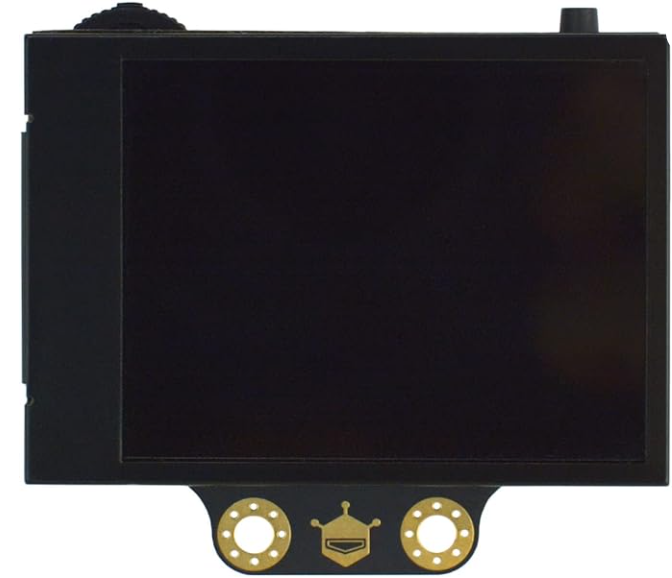 Object Detection & Tracking
Motion Detection
OnBoard Screen
Machine-Learning Enabled
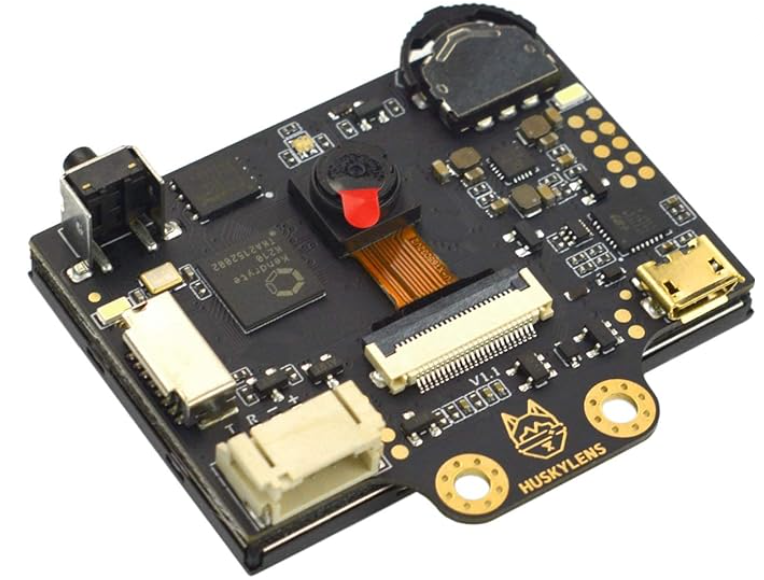